МОДЕЛЬ ЧАСОВ С КВАДРАТНЫМ ЦИФЕРБЛАТОМ (2 КЛАСС)
Урок технологии
Выполнила: Бойцова Е.В. учитель технологии ГБОУ СОШ № 188 
с углублённым изучением предметов МХК
СОДЕРЖАНИЕ
I УРОК
Какие часы вы знаете?
История часов.

II УРОК
Схемы изготовления часов.
Викторина.
Стихотворение. 
Информационные источники.
«ТИК-ТАК, ТИК- ТАК » - СТУЧАТ ЧАСЫ
Расскажите пожалуйста,
 какие виды часов вы
 знаете?
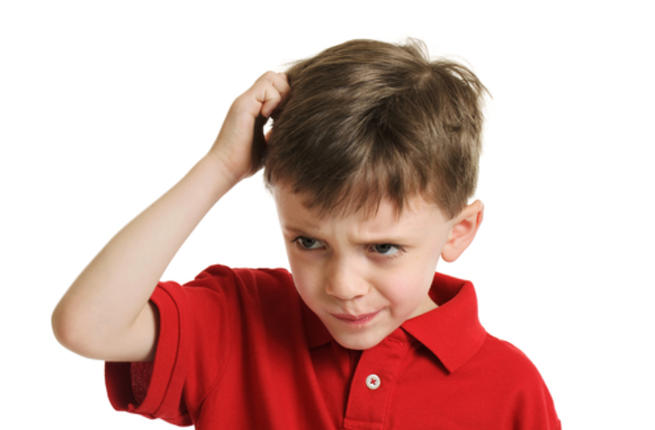 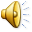 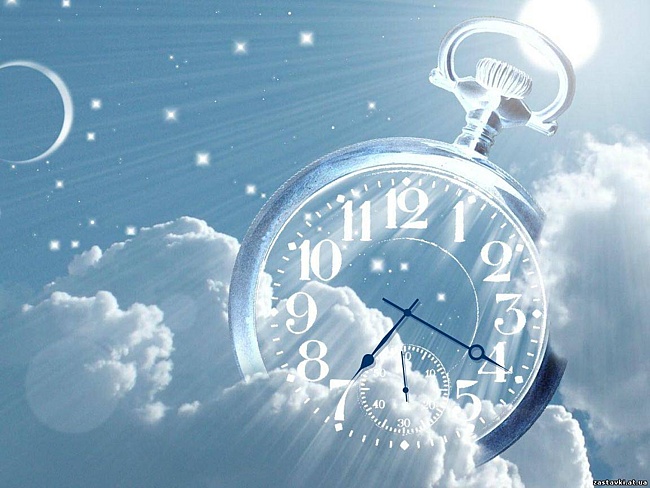 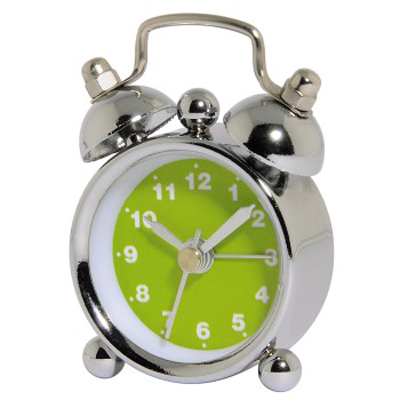 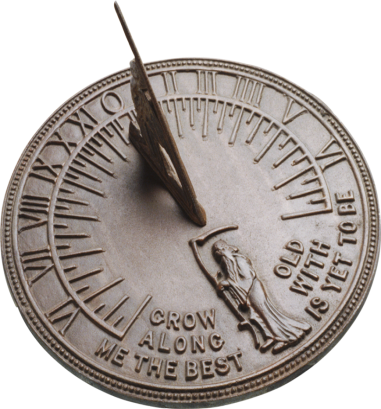 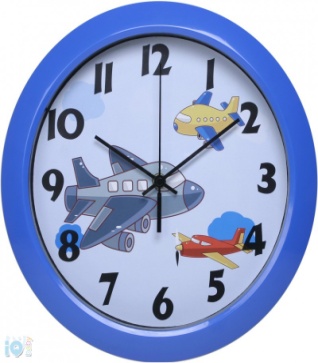 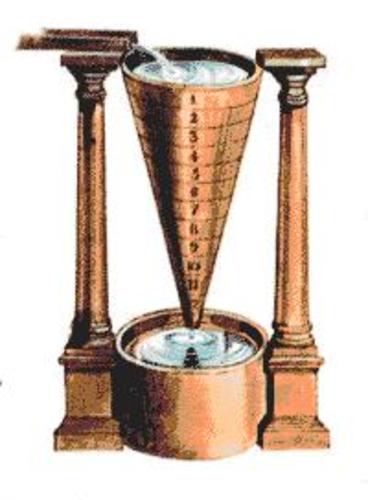 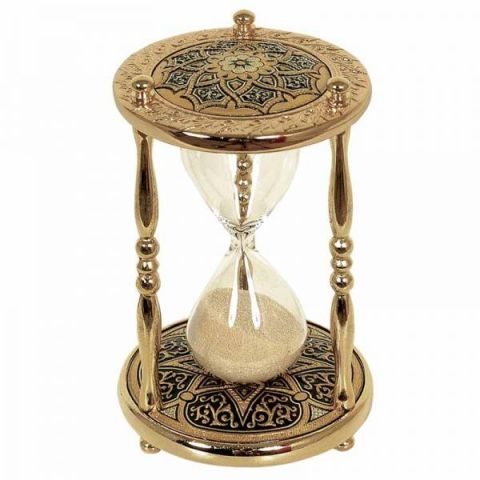 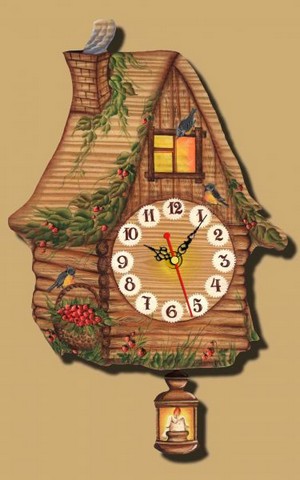 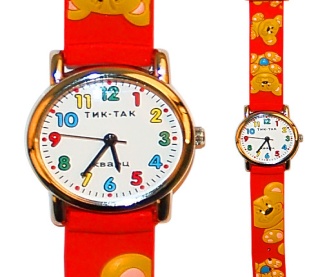 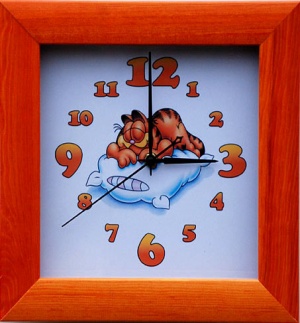 ИСТОРИЯ ЧАСОВ
Таких часов, какие мы видим сейчас, когда-то вообще не было. Люди узнавали время по солнечным, водяным или песочным часам.
Самым первыми возникли солнечные часы, впервые их упоминает китаец Чиу-пи (около 1100 года до н. э.)
ИСТОРИЯ ЧАСОВ
Но солнечные показывали время   только днем, в солнечную погоду, 
а водяные и 
песочные часы 
были очень 
неудобными в 
длительных 
путешествиях.
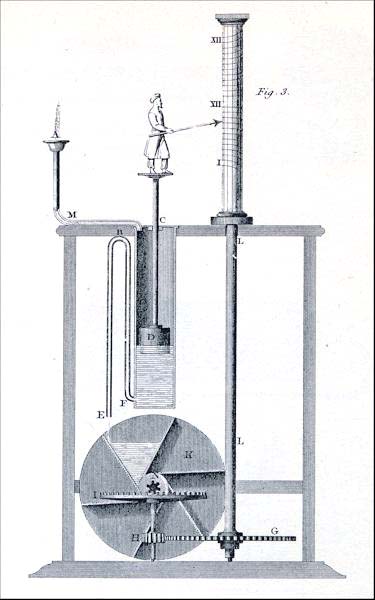 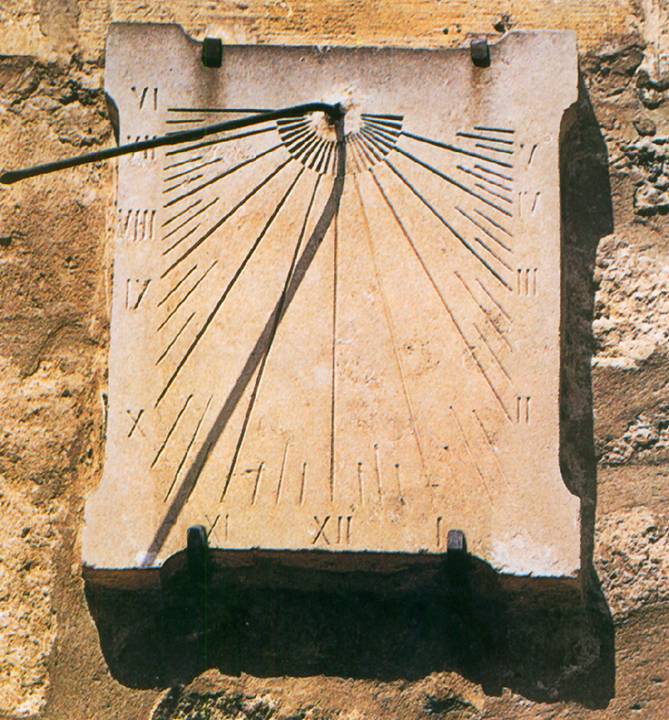 СОЛНЕЧНЫЕ
 ЧАСЫ
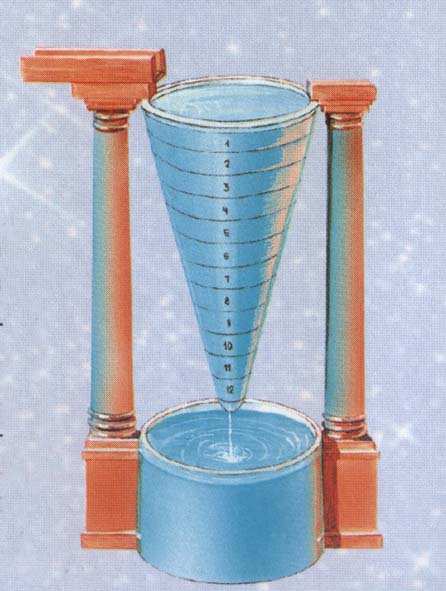 СТАРИННЫЕ 
ЕГИПЕТСКИЕ
 ВОДЯНЫЕ
 ЧАСЫ
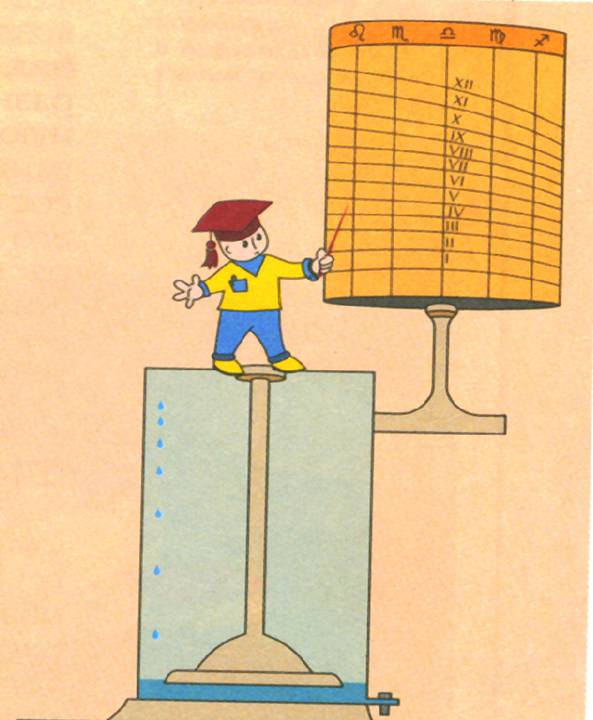 ВОДЯНЫЕ 
ЧАСЫ
КТЕСИБИЯ 
(I-II ВВ.)
ДО НАШЕЙ 
ЭРЫ
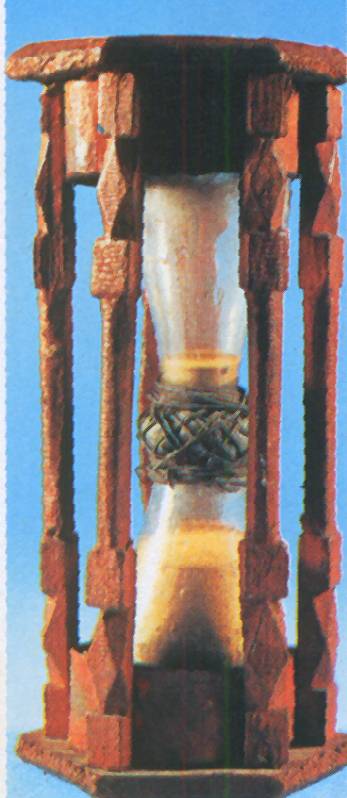 ПЕСОЧНЫЕ 
ЧАСЫ
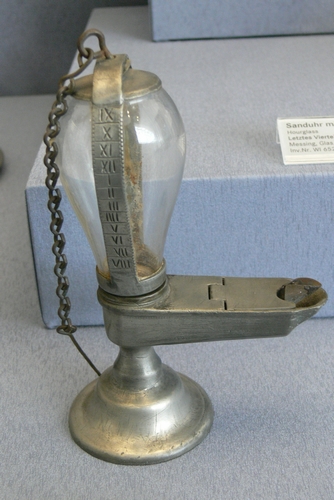 ОГНЕННЫЕ
 ЧАСЫ – 
МАСЛЯНАЯ
 ЛАМПА 
И СВЕЧА 
С ДЕЛЕНИЯМИ
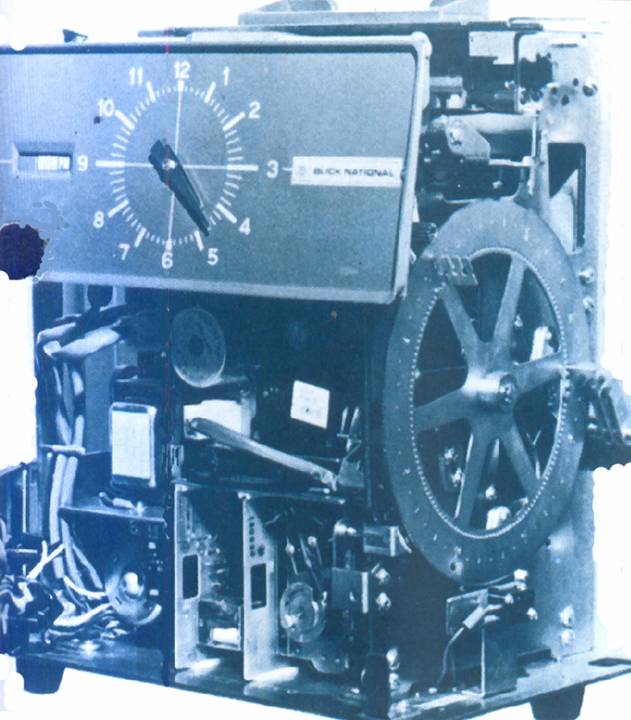 ТАБЕЛЬНЫЕ 
ЧАСЫ 
ДЛЯ
 РЕГИСТРАЦИИ
ВРЕМЕНИ 
ПРИХОДА
НА РАБОТУ
 СЛУЖА -
ЩИХ
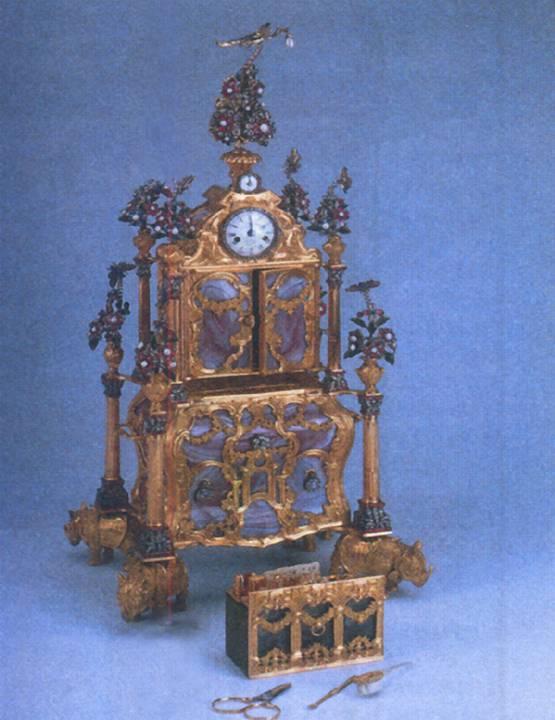 ЧАСЫ С 
НЕСЕССЕРОМ
И
МУЗЫКАЛЬНЫМ 
МЕХАНИЗМОМ 
(АНГЛИЙСКОГО 
МАСТЕРА 
Д. КОКСА )
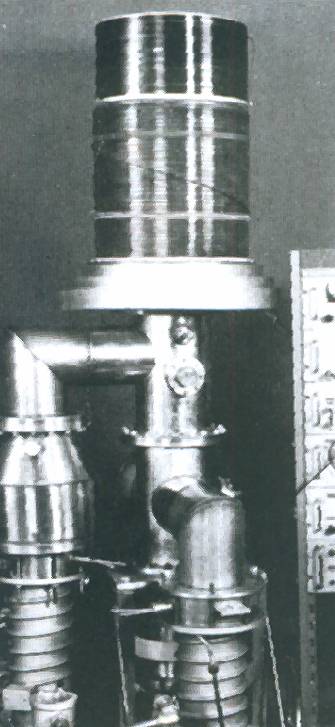 АТОМНЫЕ 
ЧАСЫ 
ВОДОРОДНОГО
МАЗЕРА
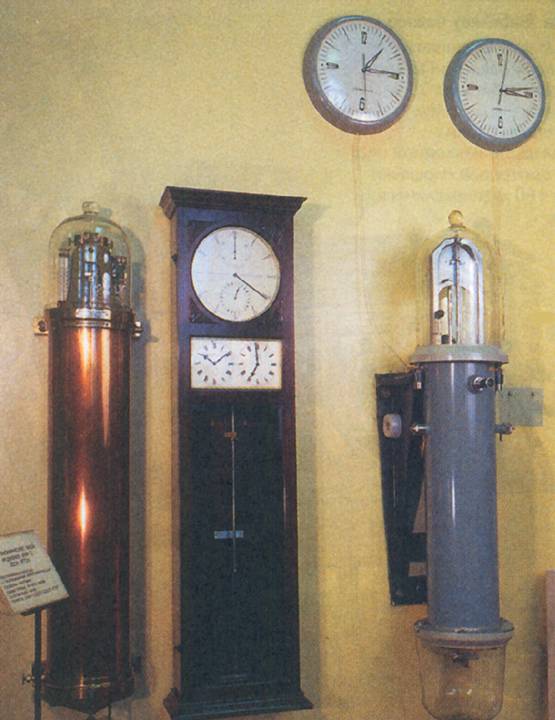 АСТРОНОМИЧЕСКИЕ
ЧАСЫ  ШОРТА
 ( СЛЕВА )
АСТРОНОМИЧЕСКИЕ
ЧАСЫ  ФЕДЧЕНКО
 АЧФ-3
( СПРАВА )
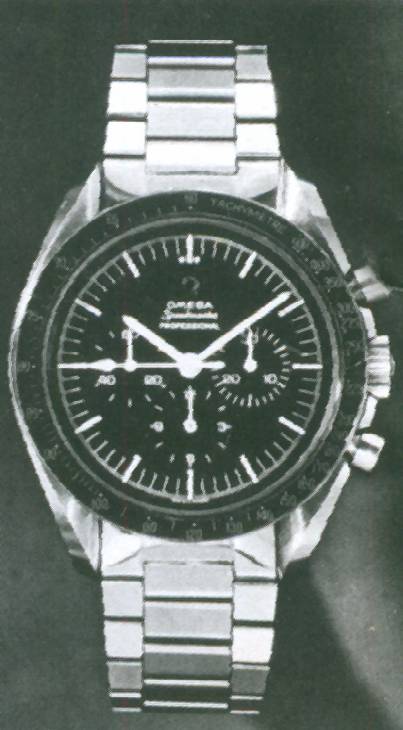 НАРУЧНЫЕ 
ЧАСЫ 
СОВЕТСКИХ 
КОСМОНАВТОВ
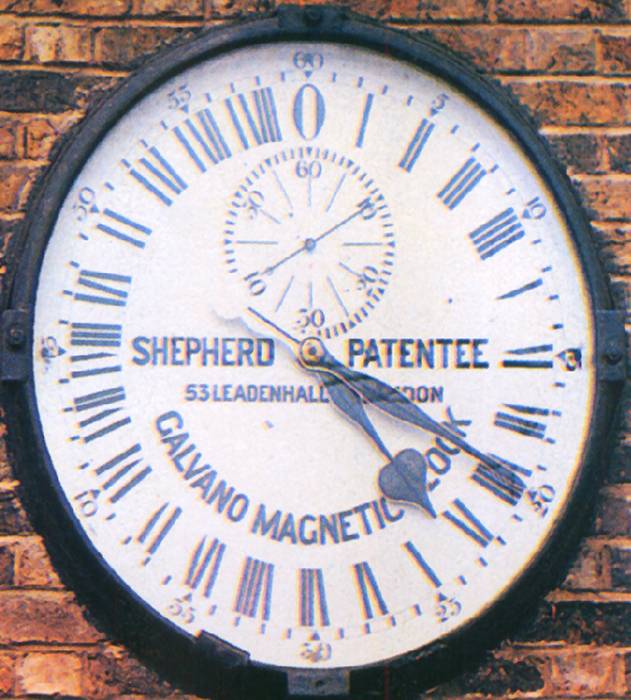 ЧАСЫ НА 
СТЕНЕ 
СТАРОЙ 
ОБСЕРВАТОРИИ
В ГРИНВИЧЕ 
(АНГЛИЯ)
ЗАДАНИЕ НА УРОК
На уроке мы с вами создадим модель часов, с квадратным циферблатом. Часы в дальнейшем 
пригодятся вам на
уроке математики, 
для изучения 
времени.
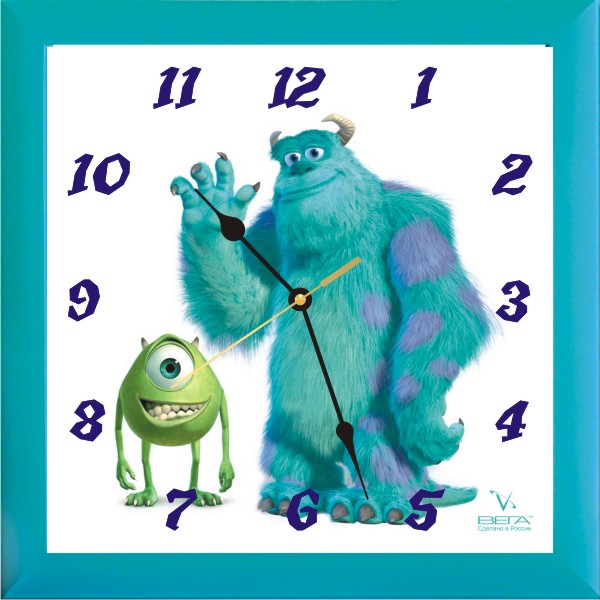 16 см
16 см
[Speaker Notes: Изготавливаем циферблат квадратной формы:
1 вариант – вычертить и вырезать заготовку циферблата требуемой величины.
2 вариант – используя уже имеющийся шаблон получить заготовку необходимой величины.]
8 см
4 см
4 см
[Speaker Notes: Намечаем промежуточные  квадраты для чисел.]
4 см
4 см
4см
4 см
4 см
[Speaker Notes: Продолжаем деление по вертикали и горизонтали.]
1
11
12
2
10
3
9
4
8
7
5
6
[Speaker Notes: Рисуем на циферблате цифры (часы ). Намечаем центр циферблата и прокалываем отверстие.]
Большая стрелка
10.5 см
2.5  см
Маленькая стрелка
6 см
2.5 см
Улитка (проволока )
[Speaker Notes: Изготавливаем стрелки часов, вырезаем.Прокалываем отверстия.]
1
11
12
2
10
3
9
4
8
7
5
6
[Speaker Notes: Закрепляем стрелки часов на циферблате при помощи проволоки ( улиткой ) или кнопкой .
Если остается время , проводим творческую работу по оформлению циферблата.]
ВИКТОРИНА
Одно яйцо варится 3 минуты. Сколько минут будут вариться 2 яйца?
Ответ: 3 минуты
Если пять кошек ловят пять мышей за пять минут, то сколько времени нужно одной кошке, чтобы поймать одну мышку?
Ответ:5 минут
ЗАГАДКИ
Ходят кругом Друг за другом.
Живут на стенке,Подтянув коленки.Идут, стучат -Никогда не молчат.
Ответ: стрелки часов
Ответ: часы
Мы с ними не скучаем,Покажут всякий раз,Когда попить нам чаю,Не опоздав в свой класс.
Ответ: часы
ПОСЛОВИЦЫ ПРО ЧАСЫ
Упустишь минуту, потеряешь час.
 Знай часам - цену, минутам - вес, секундам - счёт.
 Делу - время, потехе - час.
 Потерянного времени не воротишь.
 И петух свои часы знает.
 Солнышко всходит, часов не спрашивает.
 Время не на миг не остановишь.
ПОСЛОВИЦЫ ПРО МИНУТУ
Знай минутам цену, секундам - счёт.
 Лучше тремя часами раньше, чем минутой позже.
 Минута рабочего времени - не иголка: потеряешь - не найдёшь.
 Минута час бережёт.
 Потерял минуту - потеряешь час.
 Шутка - минутка, а заряжает на час.
 Срубить дерево - пять минут, вырастить его - сто лет.
РАСХОЖИЕ ВЫРАЖЕНИЯ СО СЛОВОМ «МИНУТА»
Минутное дело.
 Придёт с минуты на минуту (очень скоро, сейчас).
 Зайти на минуту.
 Помочь в трудную минуту.
 Минута на размышление.
 Сию минуту.
 Ни минуты покоя.
 В первую минуту.
 Минутное замешательство.
 Минуту внимания!
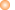 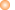 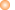 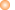 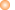 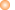 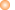 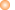 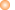 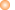 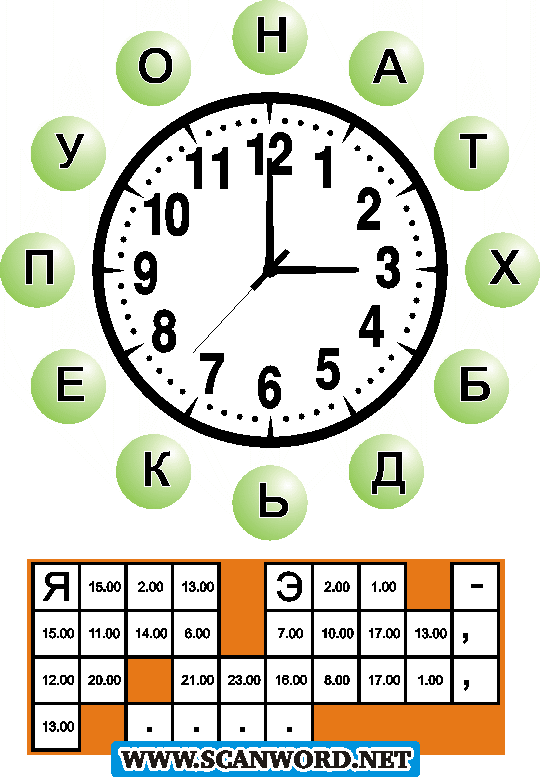 ГОЛОВОЛОМКА
 С
 ЦИФЕРБЛАТОМ
СУТКИ
Сын спросил у мамы - утки: 
 - Мама, кто такие сутки?
И куда они летят? 
И вернутся ли назад? 

- От побудки до побудки
Пролетают - тают сутки, 
Улетают в никуда,
Исчезают без следа…

Так сказала мама - утка.
Сын спросил:
- А их малютки?
Много ли у них сутят?
Вместе ли они летят?
- Да, у суток есть малютки,
       Называют их минутки.
       Друг за дружкою подряд
       День и ночь они летят. 
       Сын взволнован не на шутку:
       - Мне хоть на одну минутку 
       Хоть глазочком бы взглянуть!

       - Что ж, внимательнее будь.
       -Только что…
       - Как? Неужели?
       - Две минутки пролетели.
       - Где? Когда?
       - Да вот с тех пор.
       - Как ведем мы разговор.
МАРИНА ВИШНЕВЕЦКАЯ
ИНФОРМАЦИОННЫЕ ИСТОЧНИКИ
Слайд №3:happy- giraffe.ru
Слайд №4:фон часов- diary.ru
Слайд №4,№18:детские рисунки часов-
http://images.yandex.ru/yandsearch?text
Слайд № 27-29: пословицы про часы и минутки-
http://detskiychas.ru/proverbs
Слайд №29:головоломка- www.scanword.net
Слайд № 31:стихотворение- http://a- pesni.org/baby/poesia/vichneveckaja.htm